Sense & Sensorability
ASET Colloquium, 13th Dec, 2019

Hemant Adarkar 
Meetasha Rathi
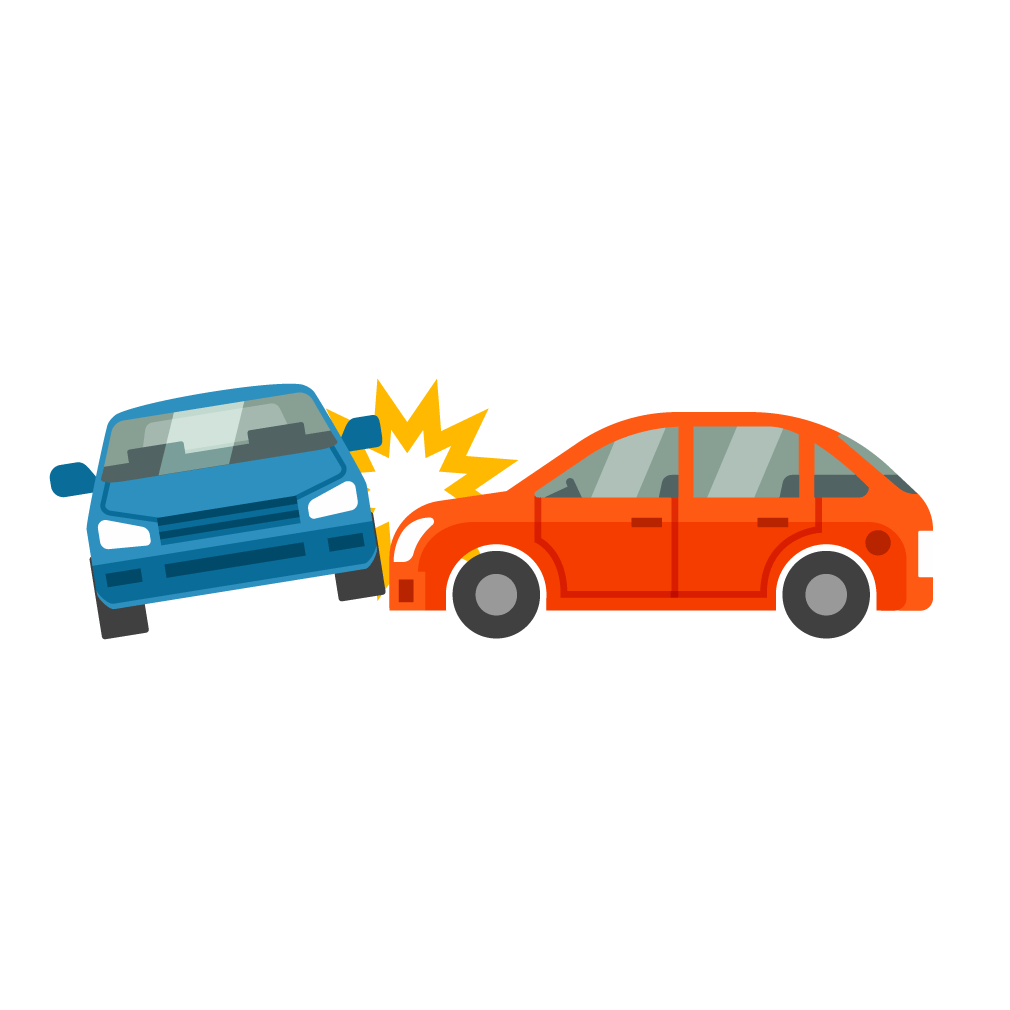 1.35 million
Road traffic deaths occur every year
3,287
Deaths everyday on average
3% of GDP
Cost of road traffic crashes
2
Source: https://www.who.int/news-room/fact-sheets/detail/road-traffic-injuries
ZENSUNGTM
Vision : to create better driving experience, improve road safety and reduce pollution.
Sensor
The present
Smartphones have replaced…
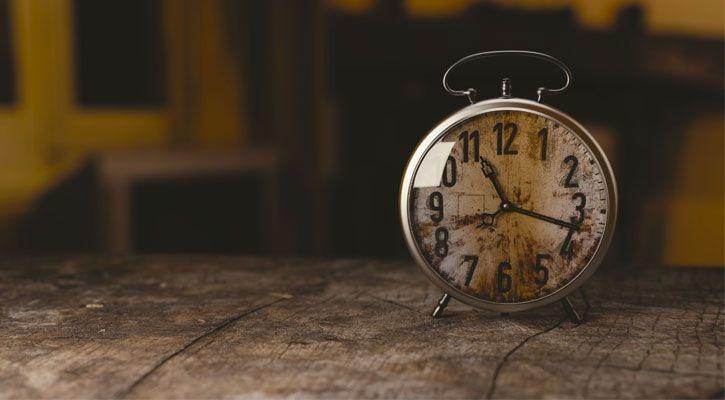 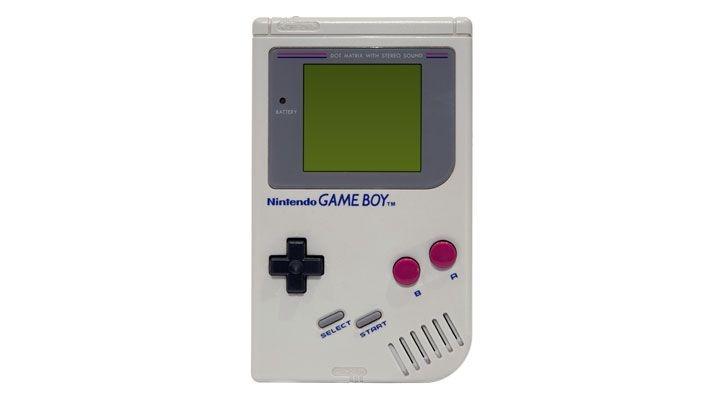 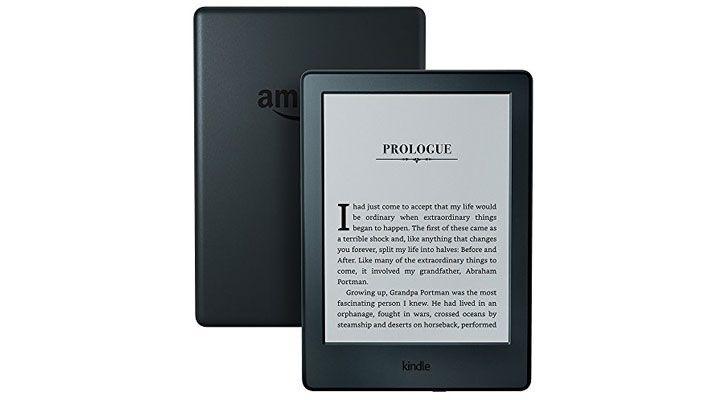 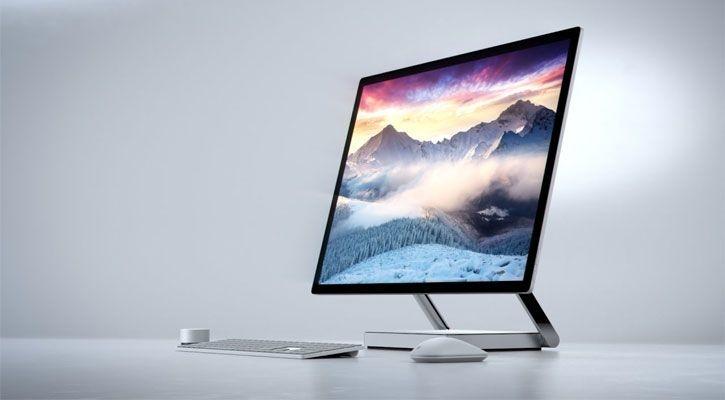 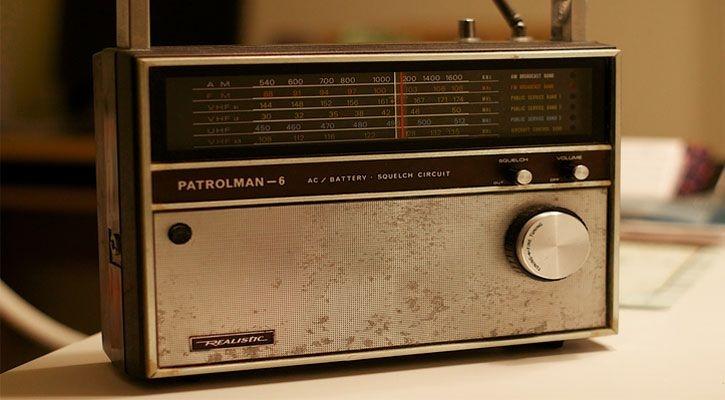 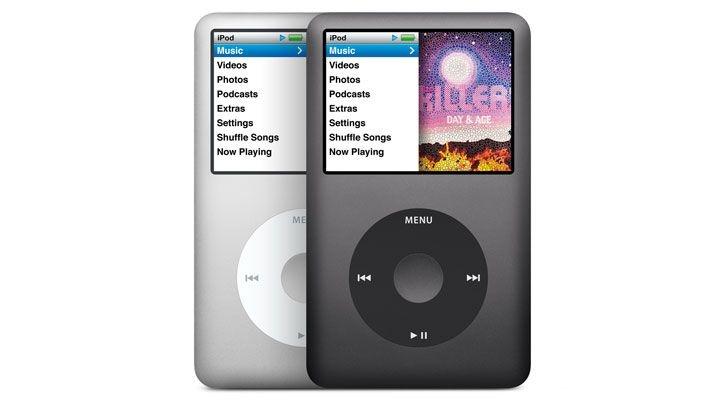 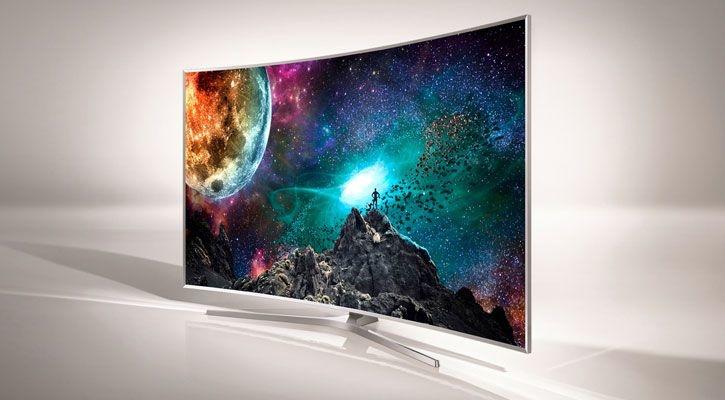 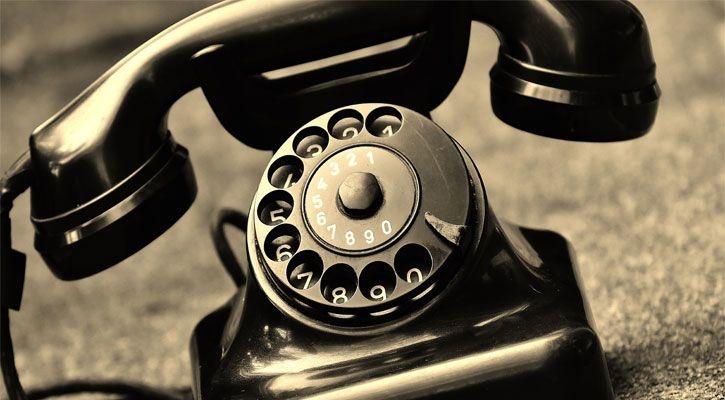 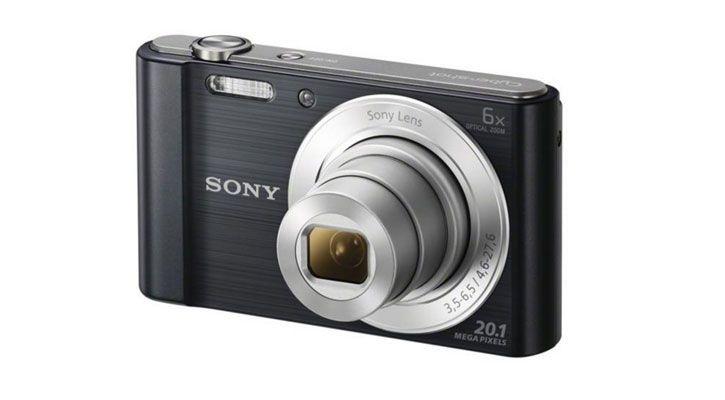 What is IoT?
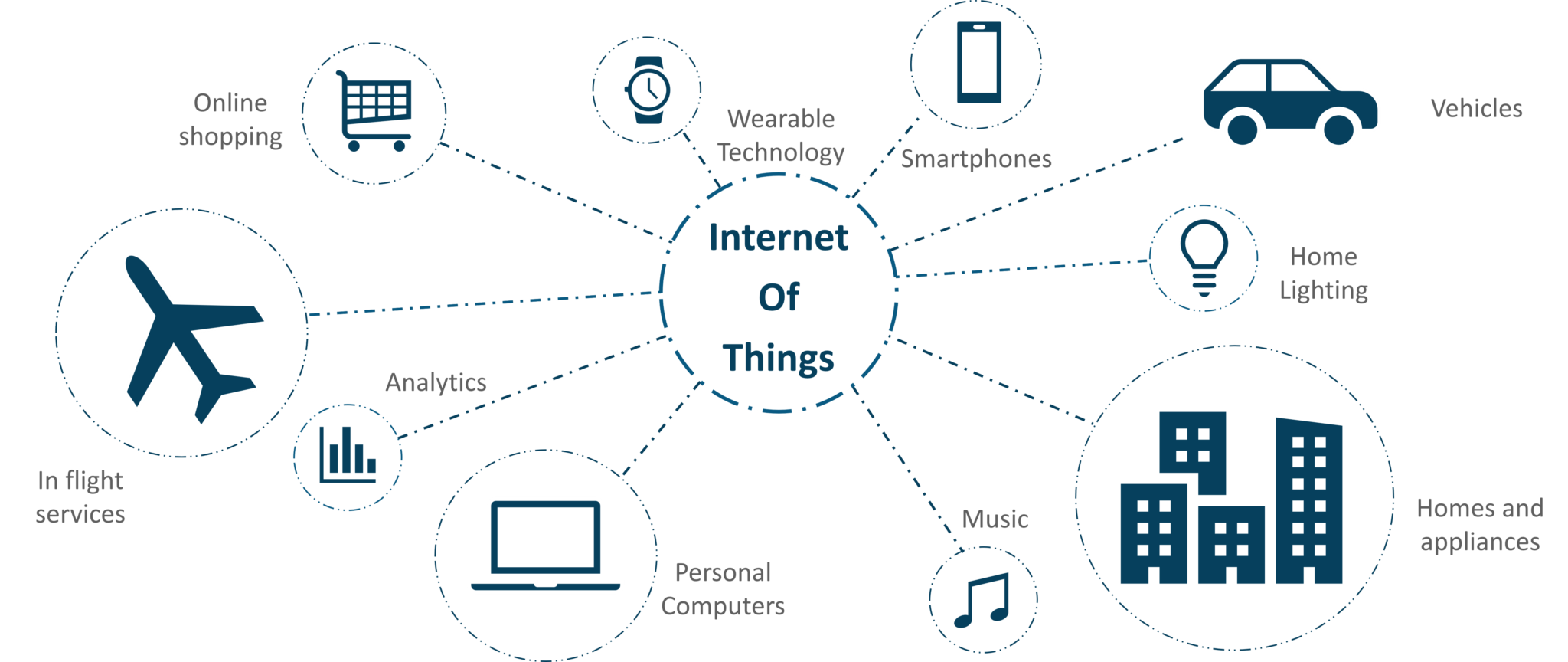 Source: https://medium.com/edureka/iot-applications-c62cd48b7363
“What the Internet of Things is really about is information technology that can gather its own information. Often what it does with that information is not tell a human being something, it [just] does something.” 
— Kevin Ashton
Technology Pioneer, MIT
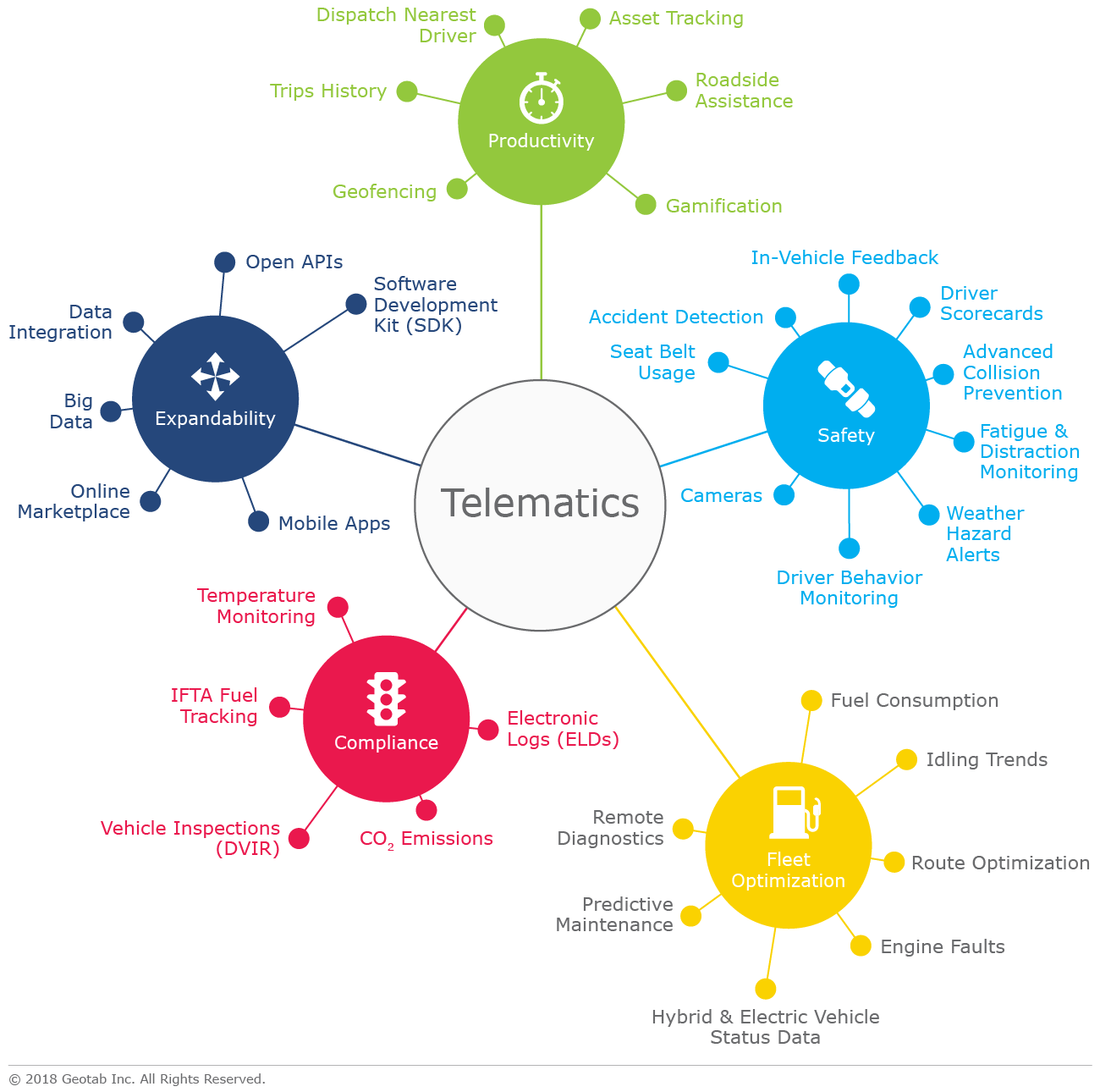 Telematics
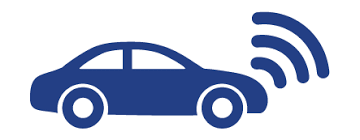 Source: https://www.geotab.com/blog/what-is-telematics/
Our Use Cases
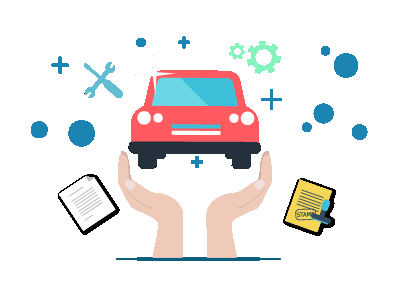 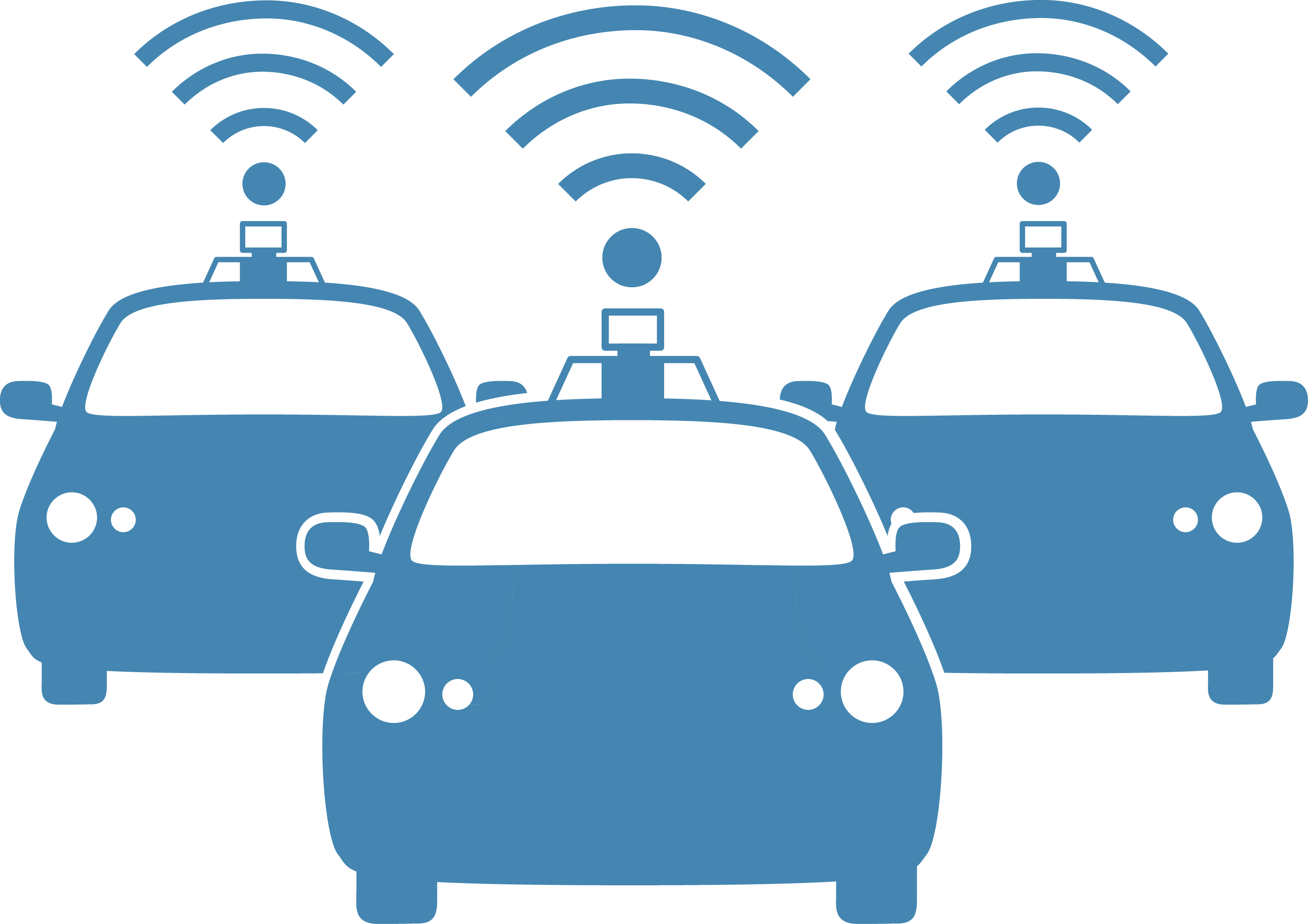 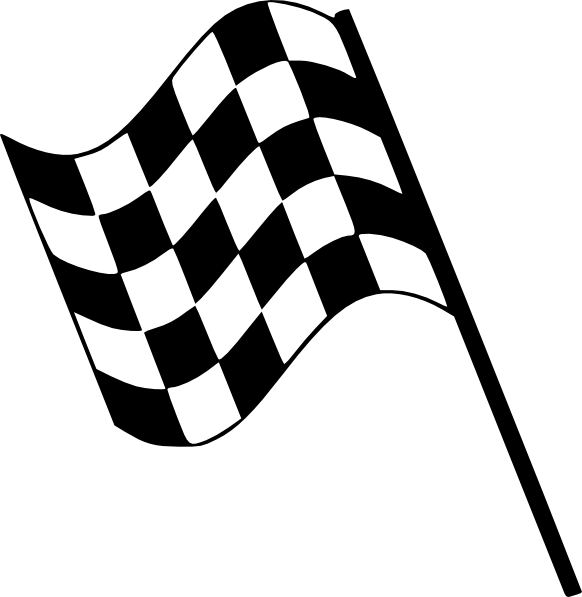 Auto insurance
Fleet management
Competitions
OBD Vs Smartphones
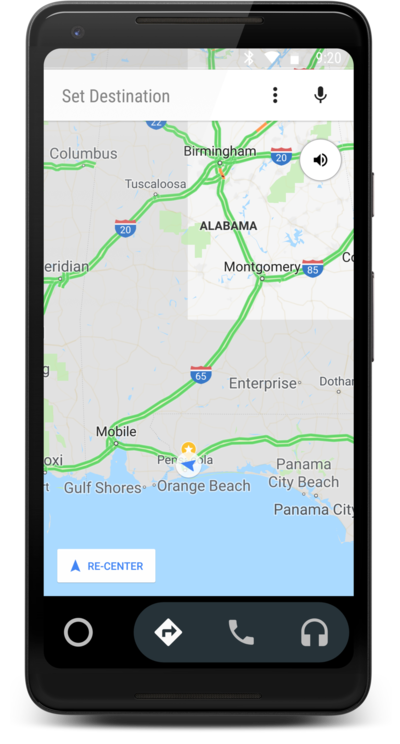 Installation
Cost
Availability
Phone usage detection
Data Sanity
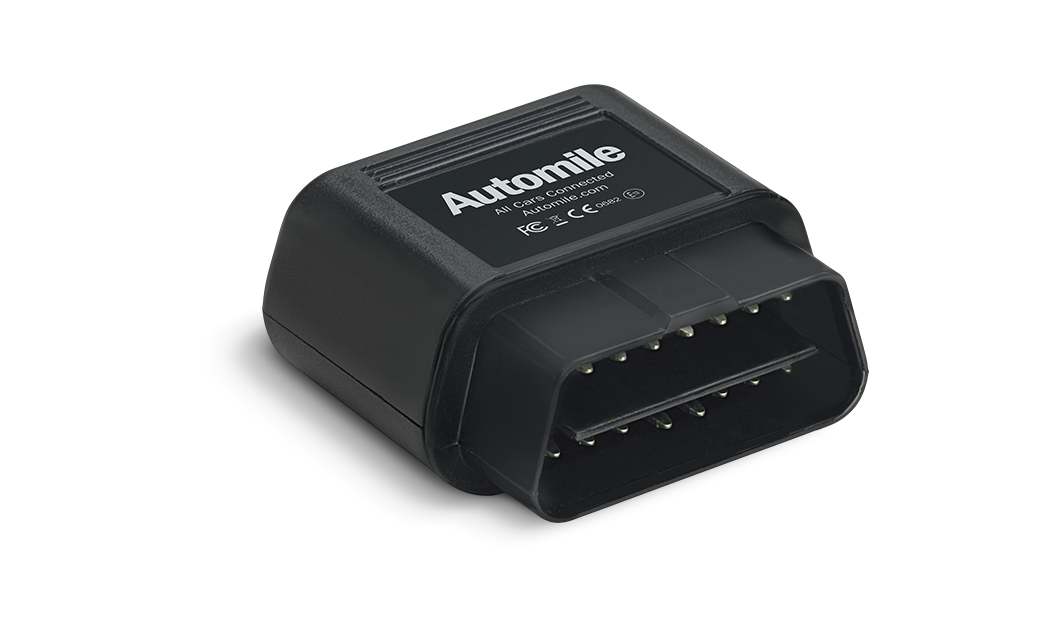 Source: https://blog.automile.com/myth-obd-ii-devices-void-warranty/
              https://www.androidcentral.com/android-auto
GPS Sensor
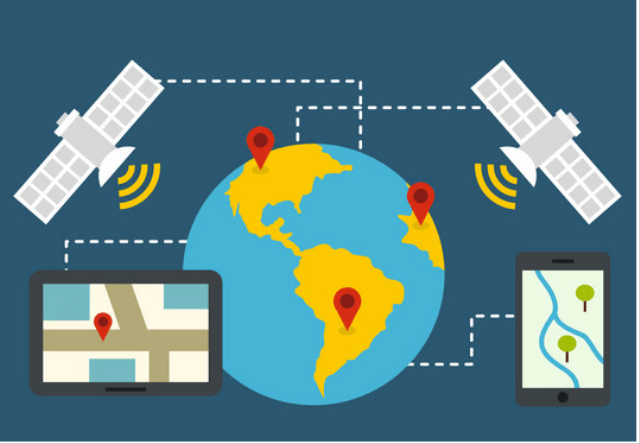 Fitted in devices
Provides parameters:
Latitude
Longitude
Speed
Heading
Source: https://electricalfundablog.com/global-positioning-system-gps/
Sensors
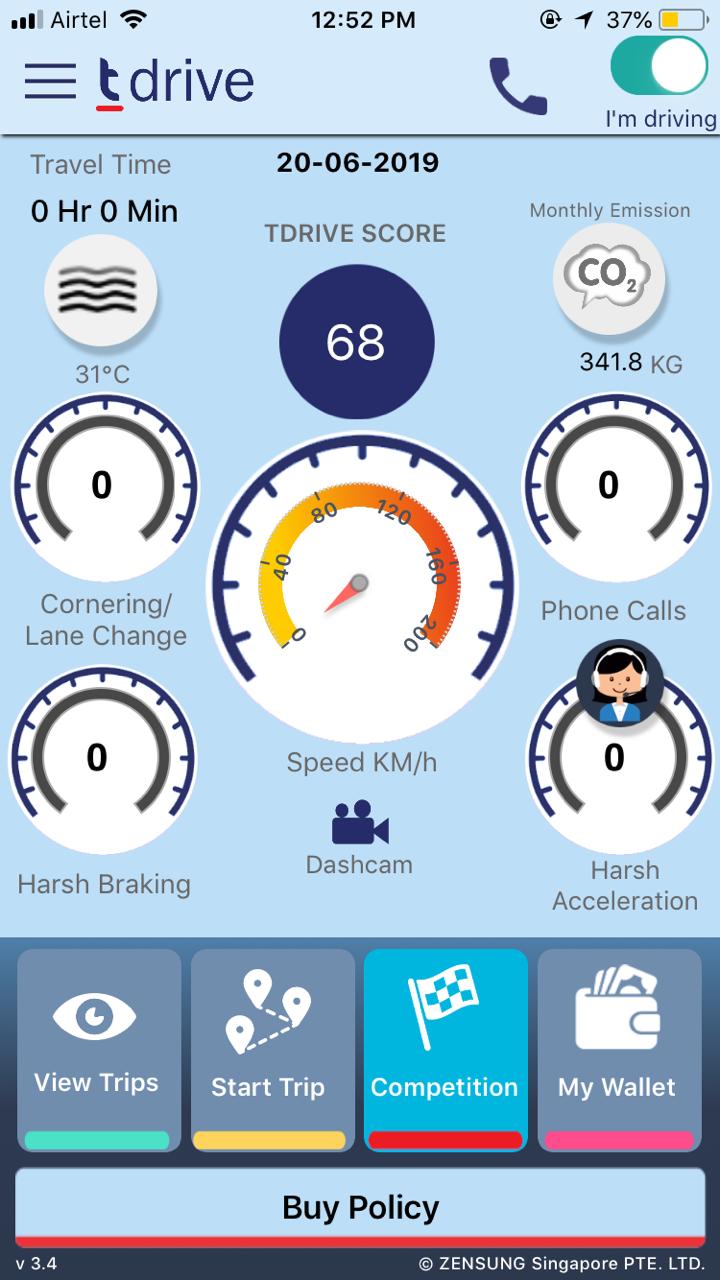 tDrive App
App collects sensor data which it uses to analyse driving patterns of the user
tDrive App features
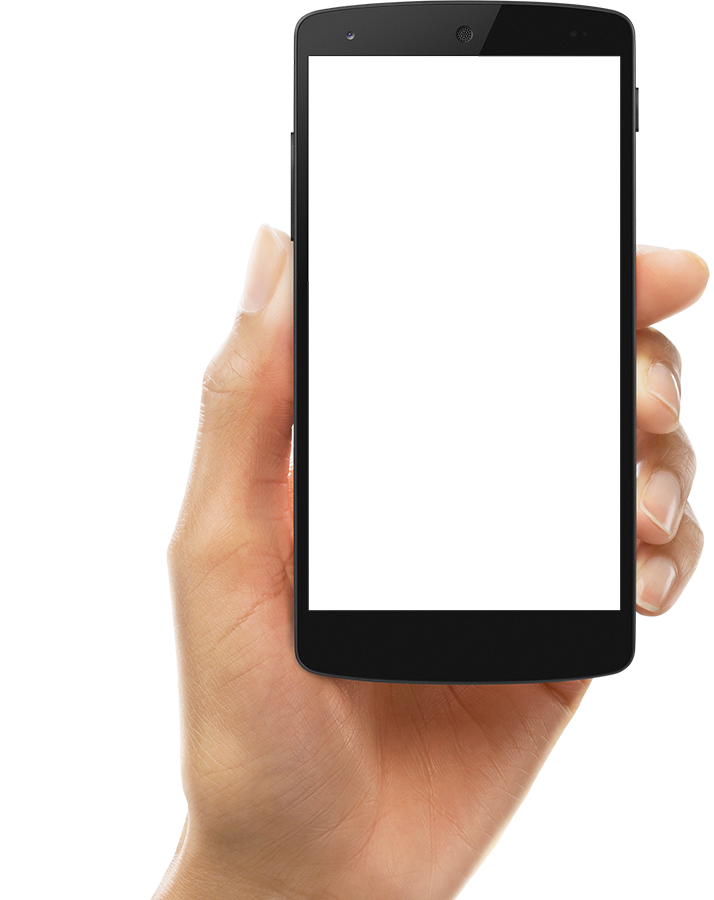 Driving Skills Analysis
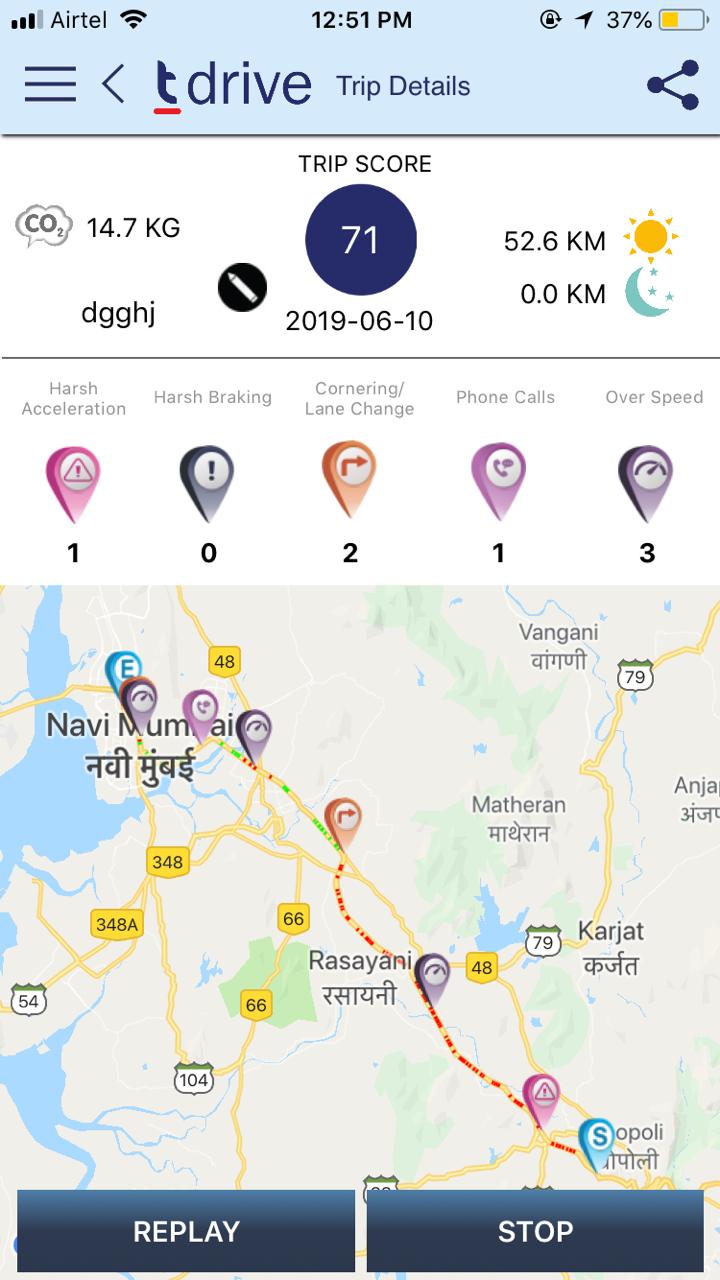 Sensorability
The road ahead
Telematics Policies & IoT
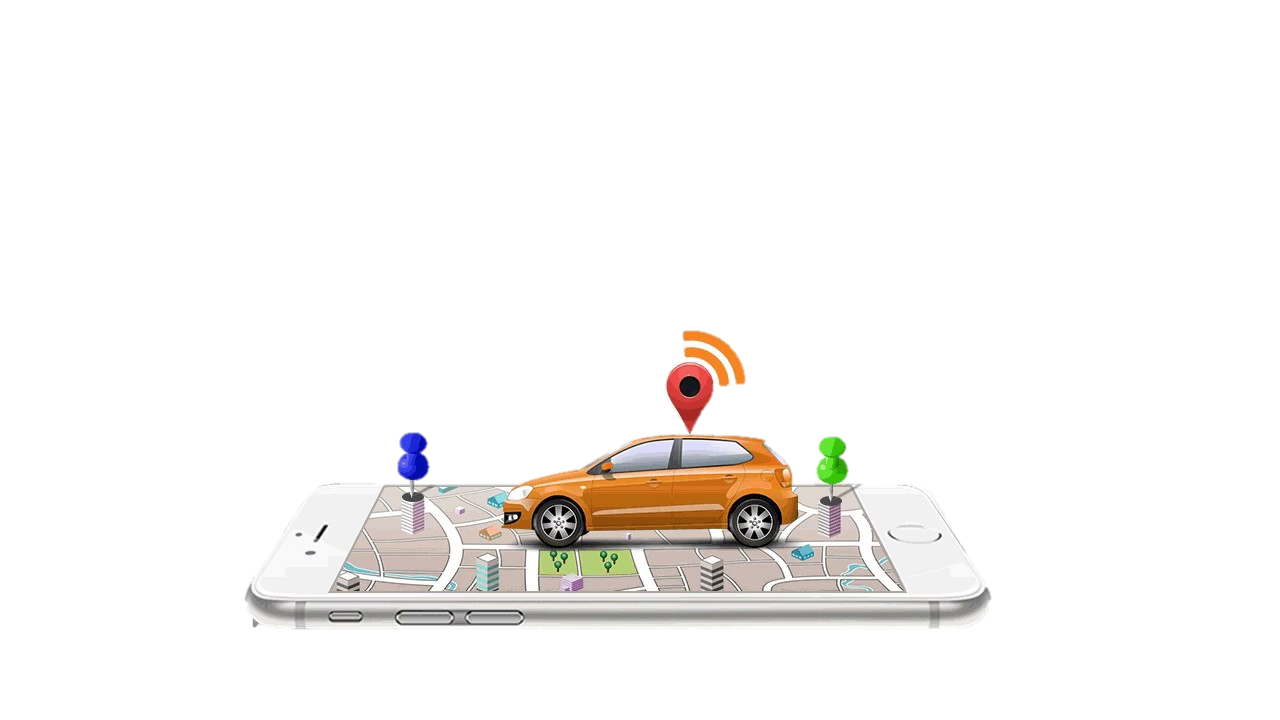 Pay How You Drive
Sensor & IoT
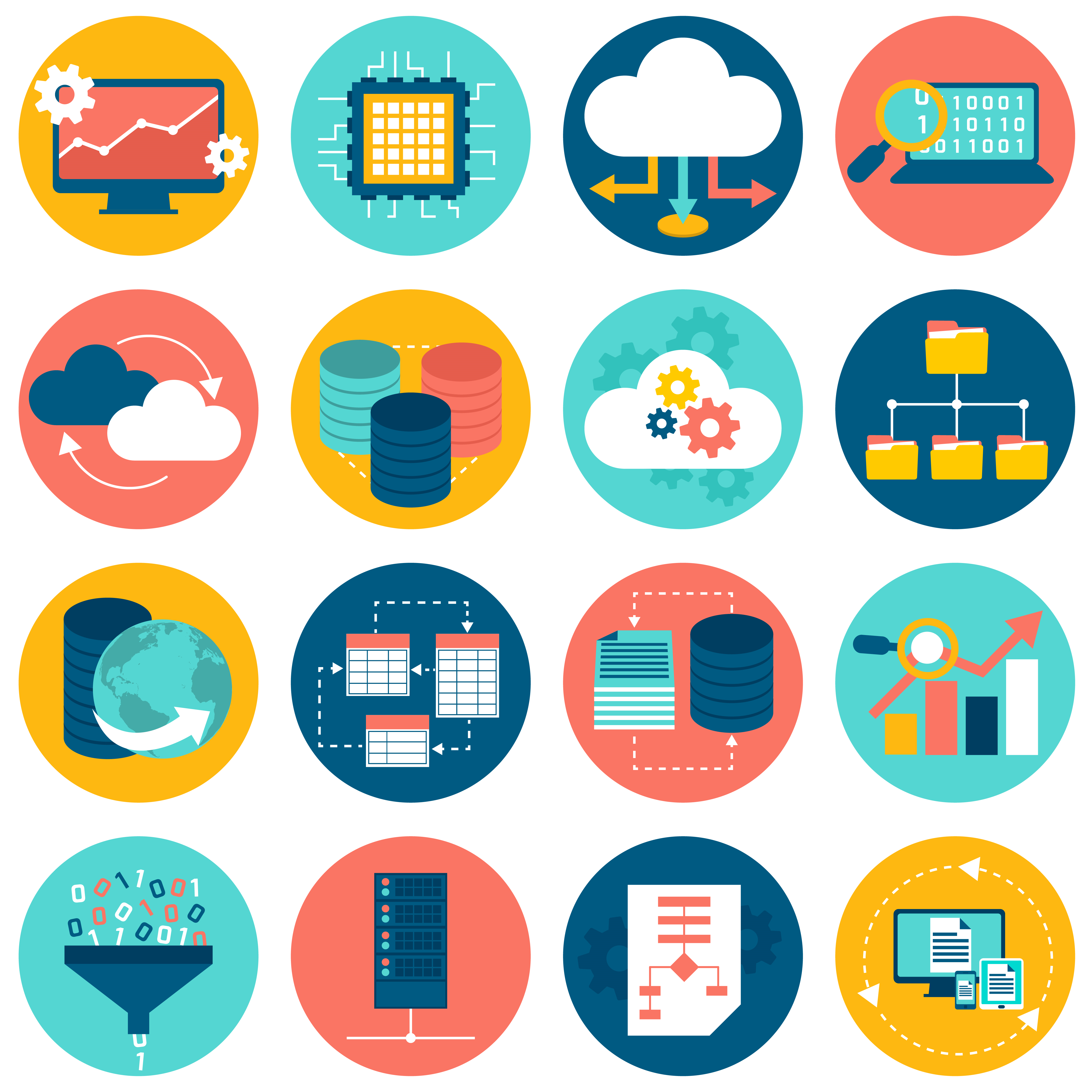 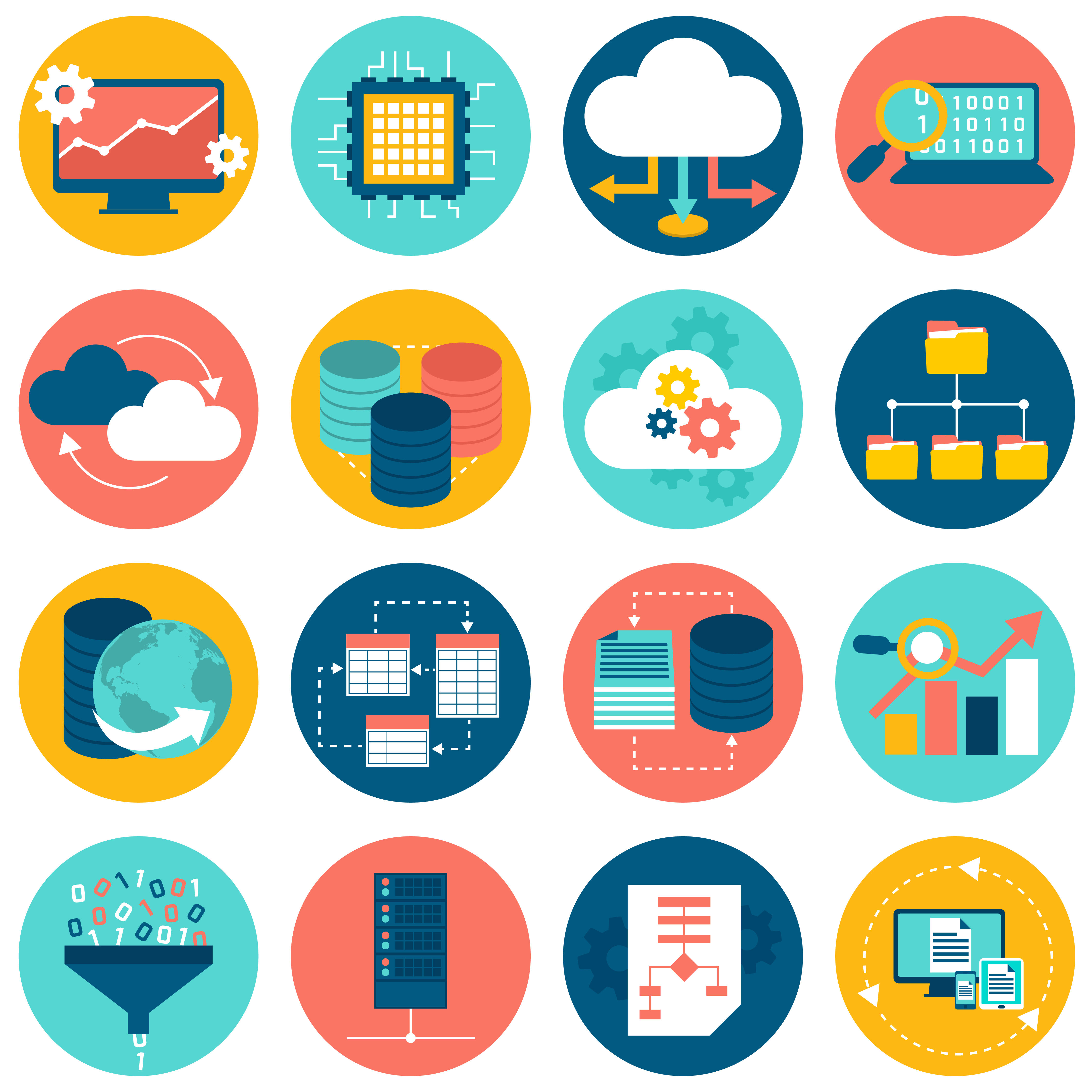 High and continuous volume
Raw dirty data
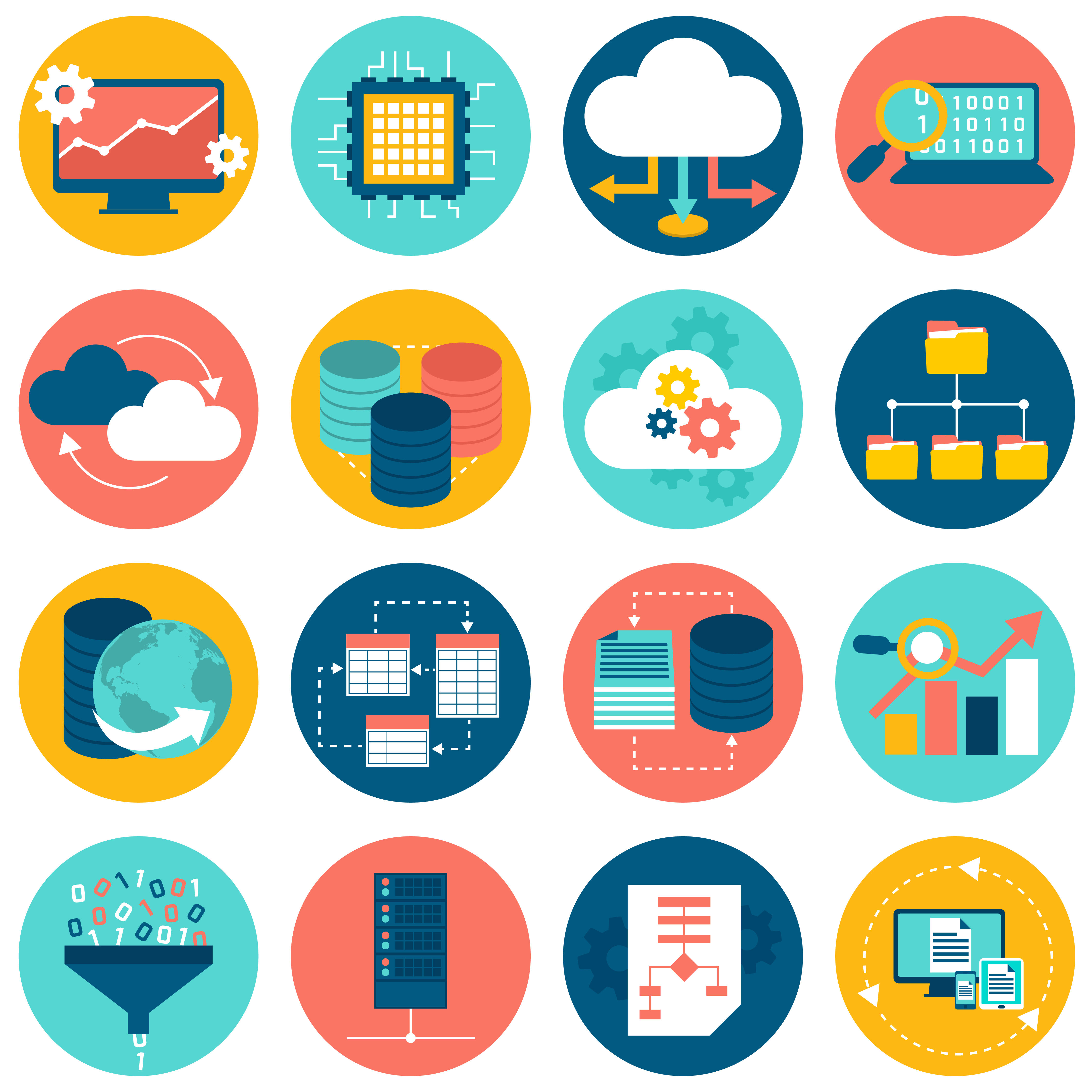 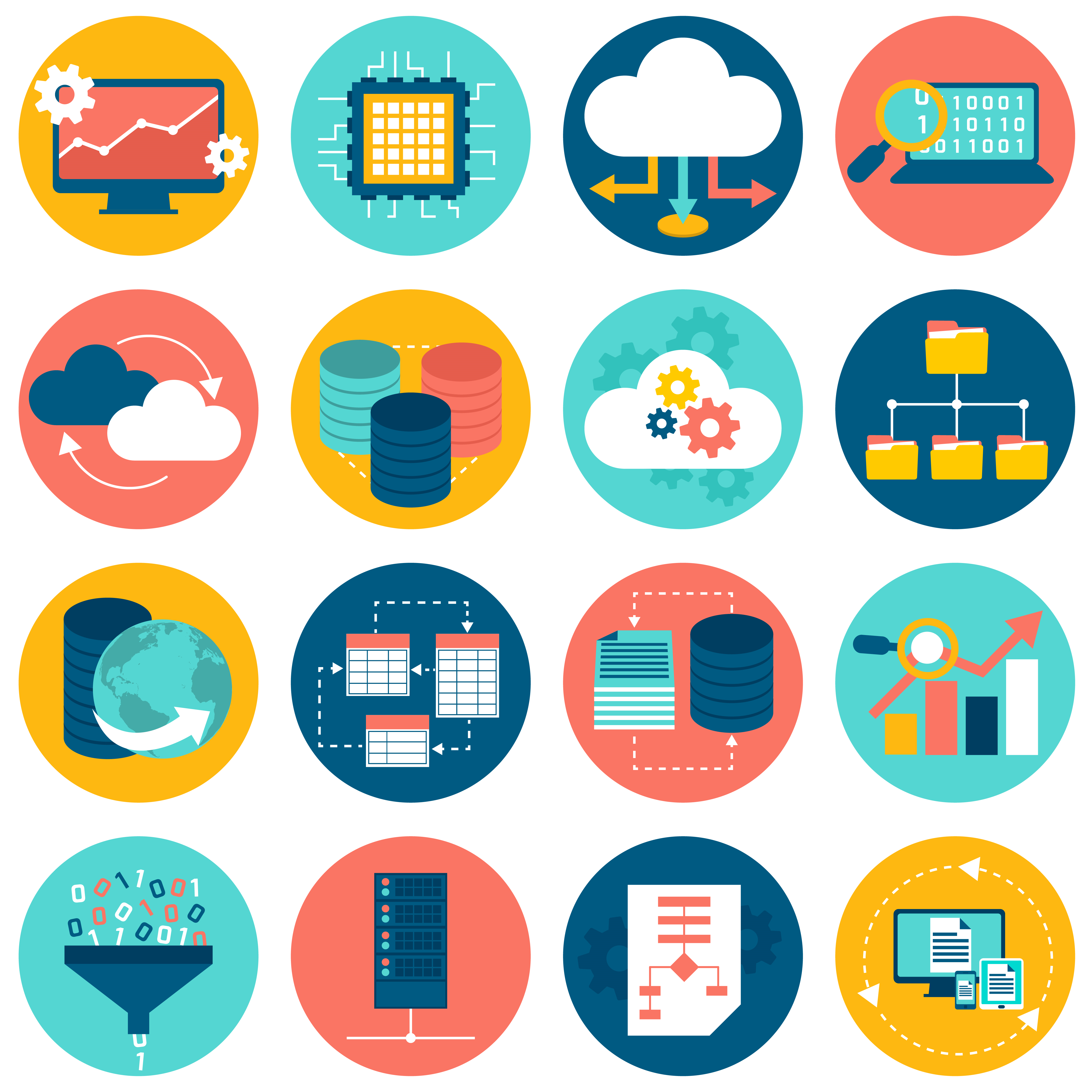 Managing time-series data
Bi-directional communication
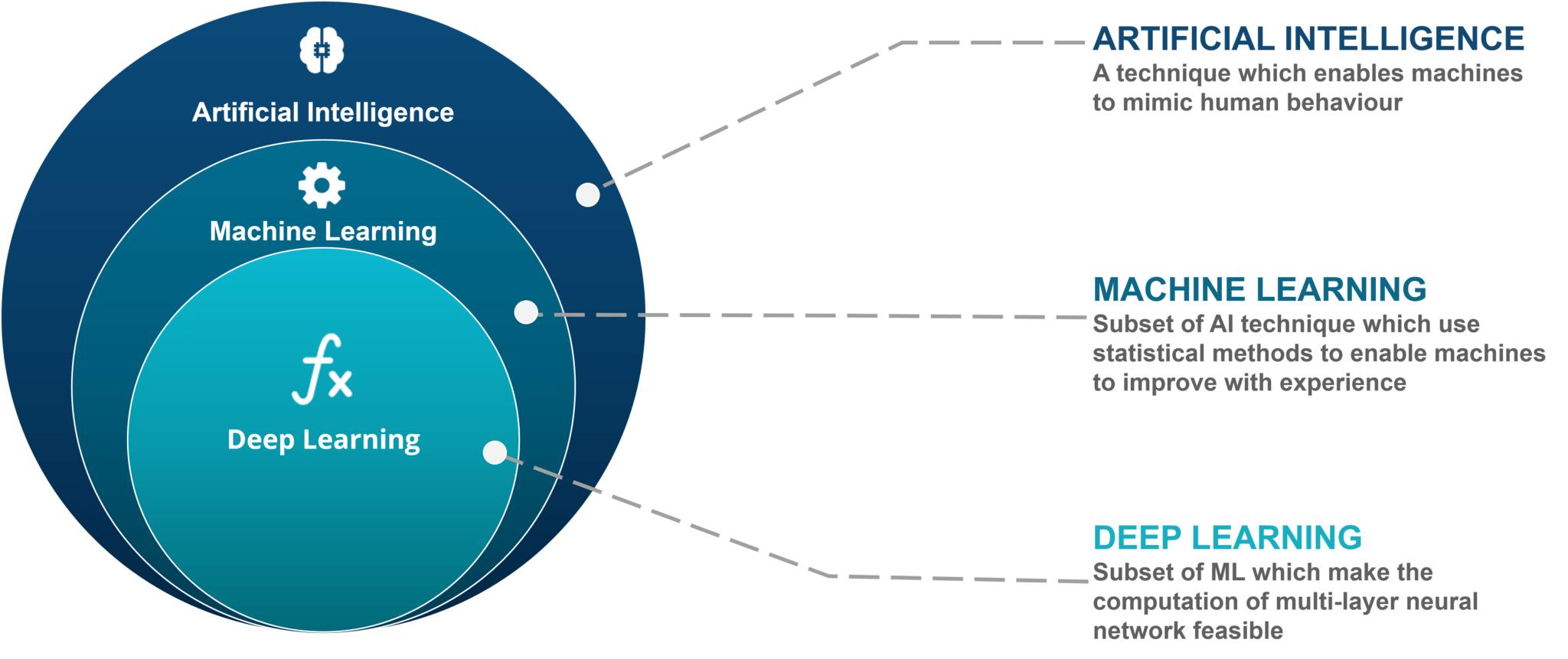 Source: https://towardsdatascience.com/deepfakes-an-unknown-and-uncharted-legal-landscape-faec3b092eaf
Analytics Workflow
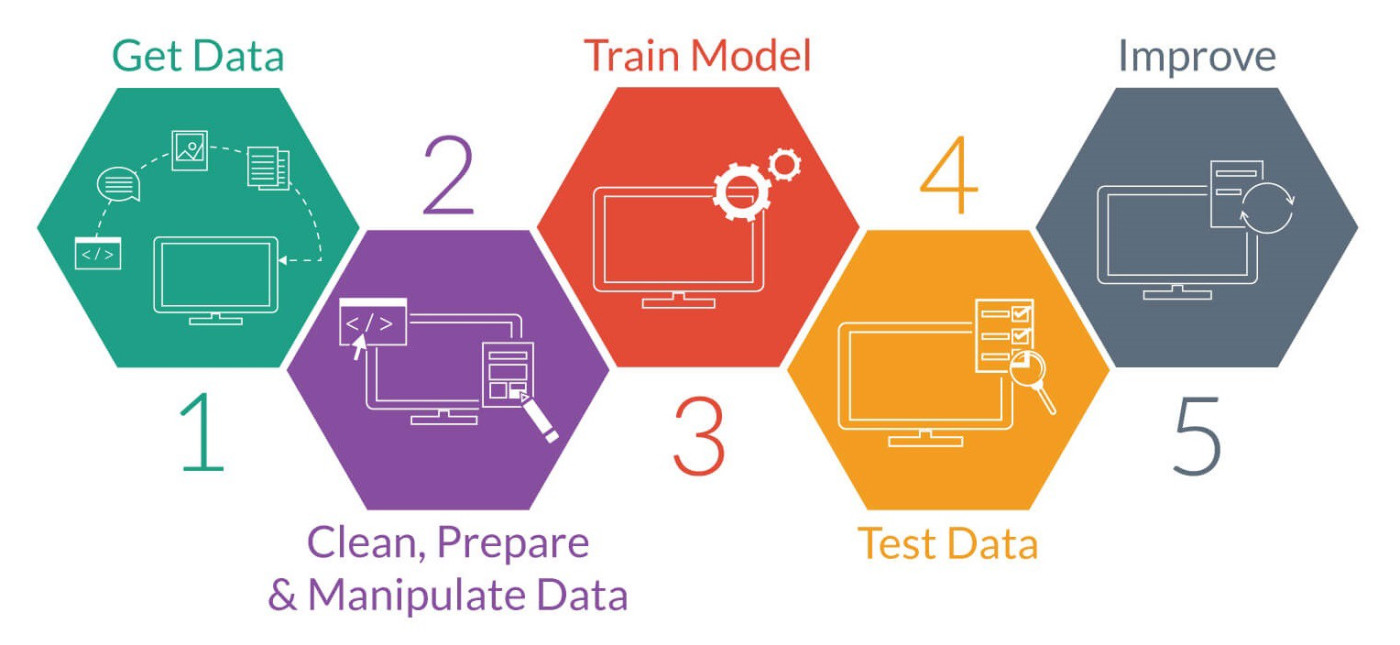 Identification of Mode of Transport
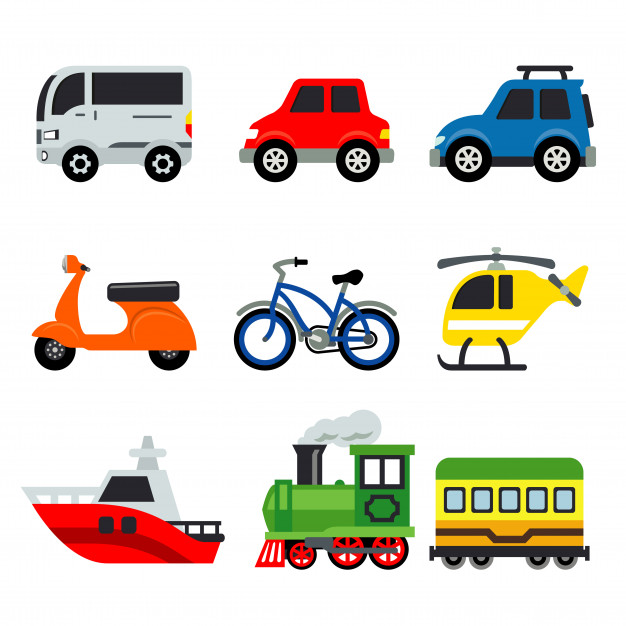 Objective To identify the mode of transport and thereby consider only those trips which are in car


Data: Sensor data
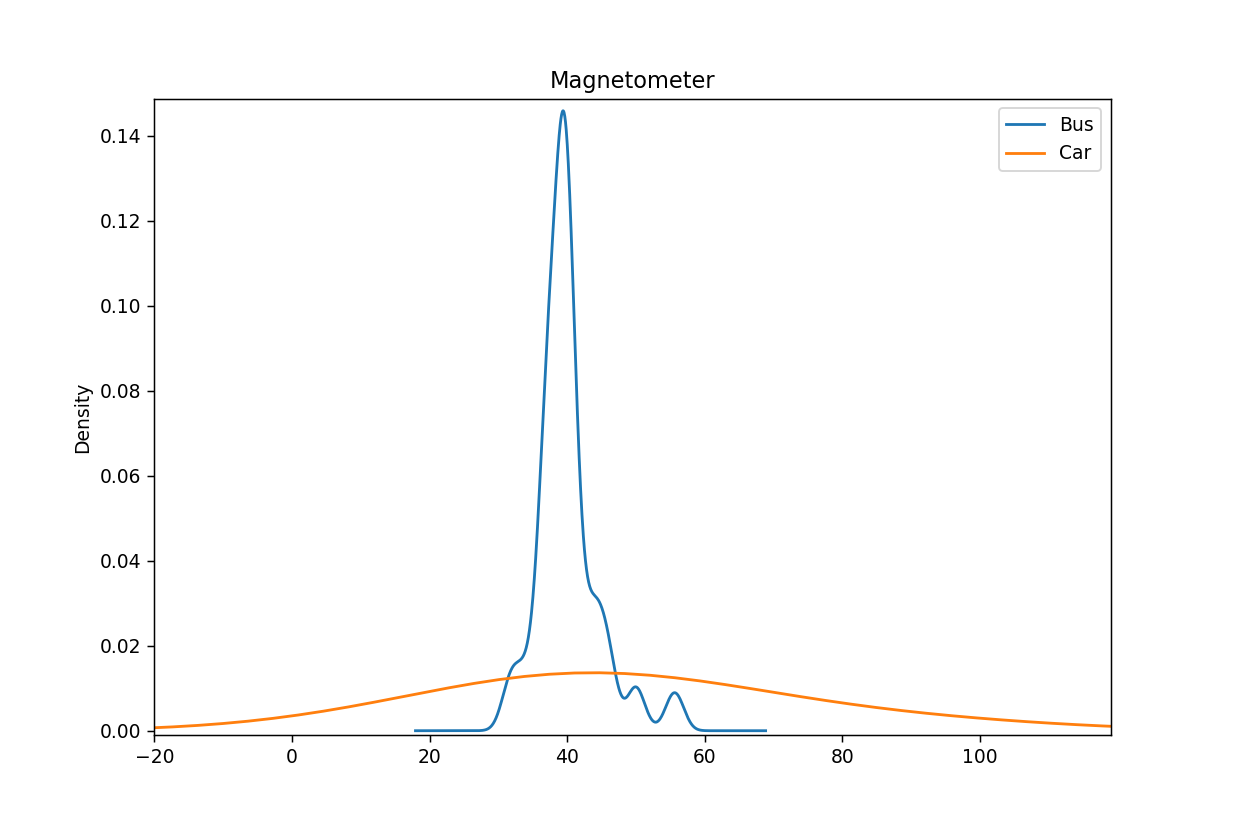 MagnetometerDensity Plot
Magnetometer reading (μT)
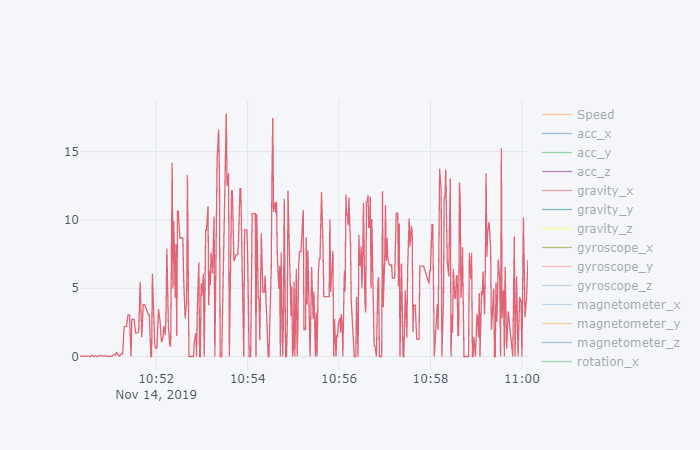 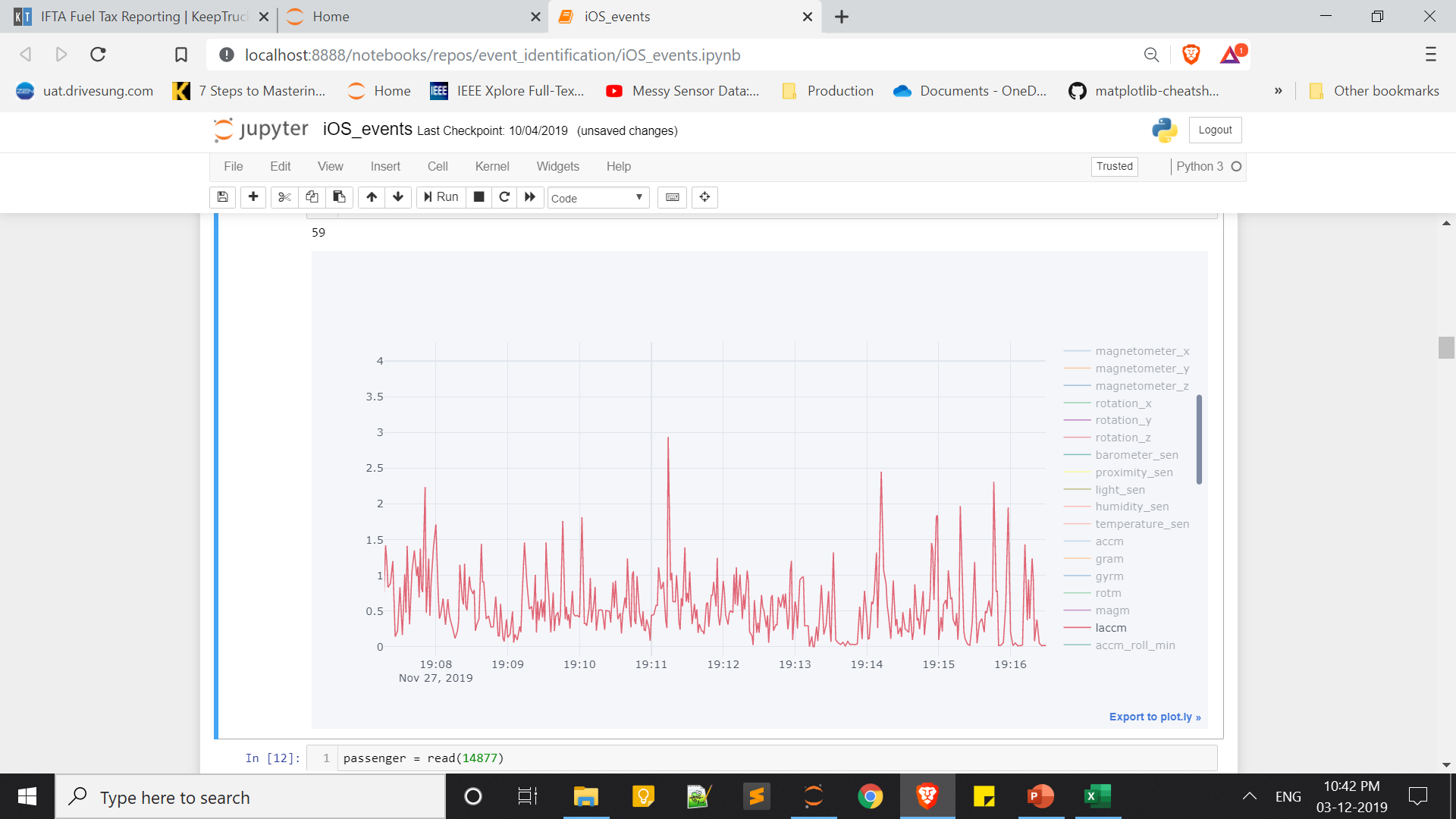 Linear Acceleration - Walking
Linear Acceleration - Car
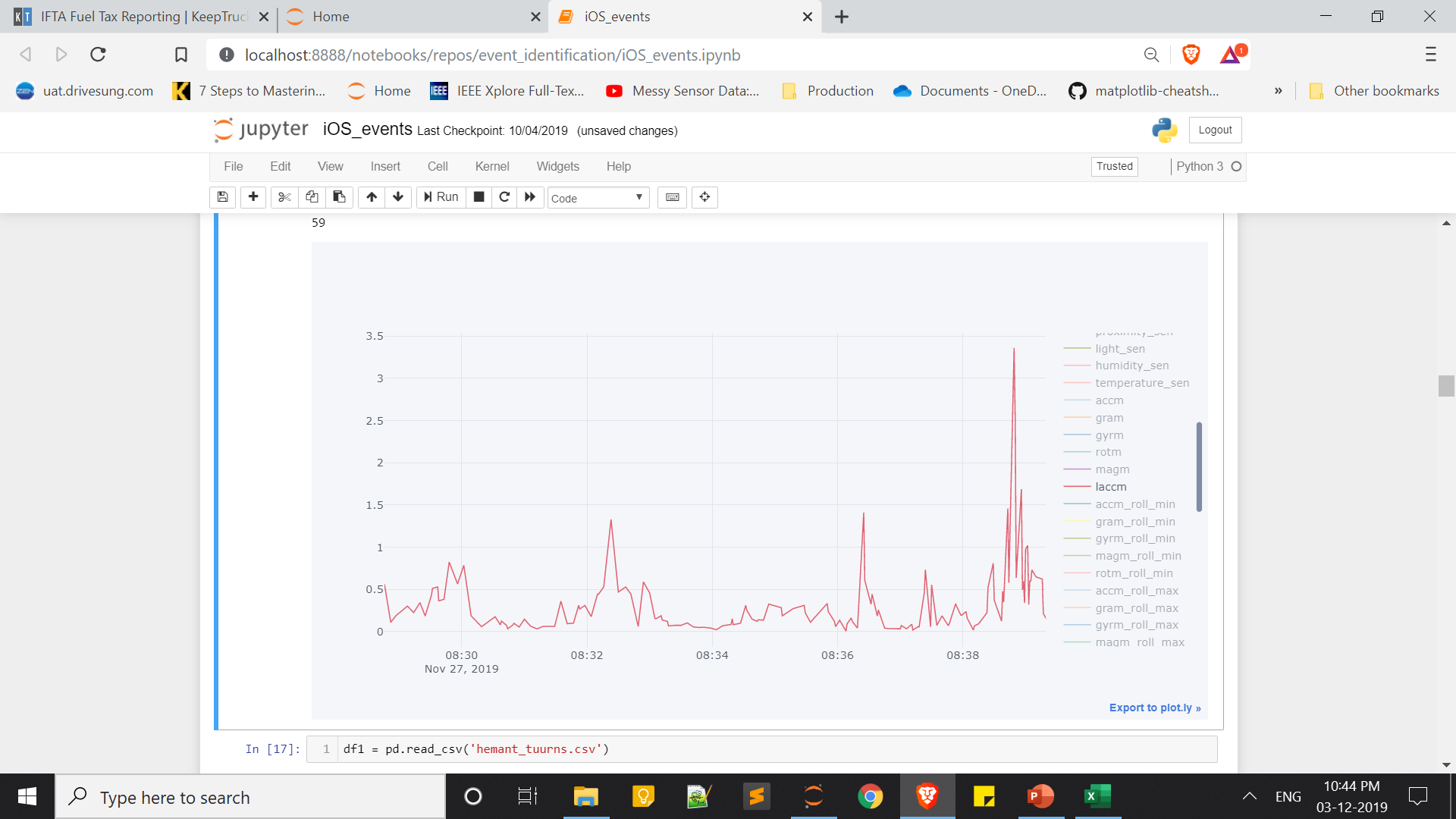 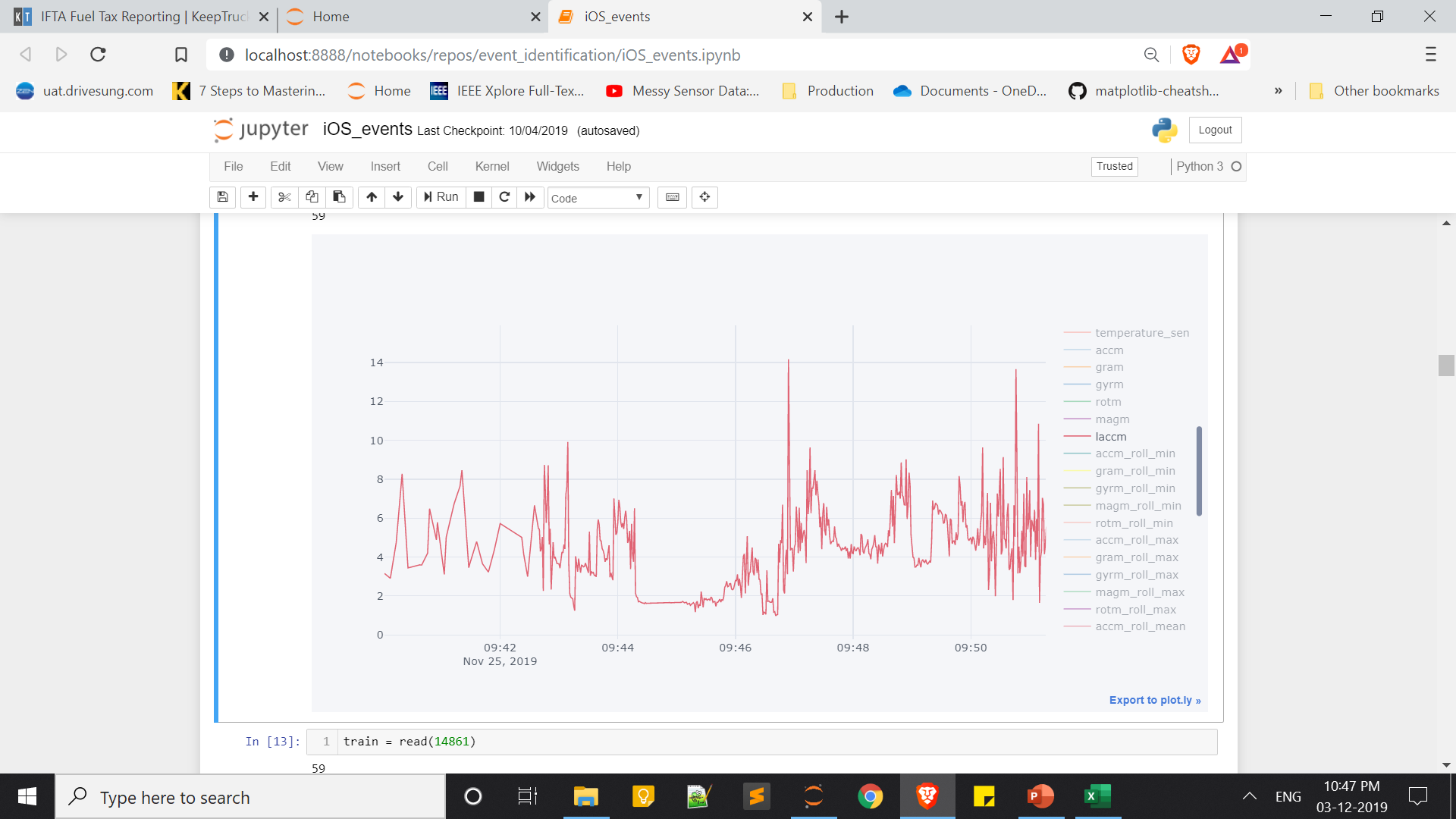 Linear Acceleration - Train
Linear Acceleration - Bike
Methodology
Driver vs Passenger Identification
Objective: : Identify and consider only those car trips where the user has been the driver 

Data: Sensor

Methodology: Supervised ML (Classification Algorithm)
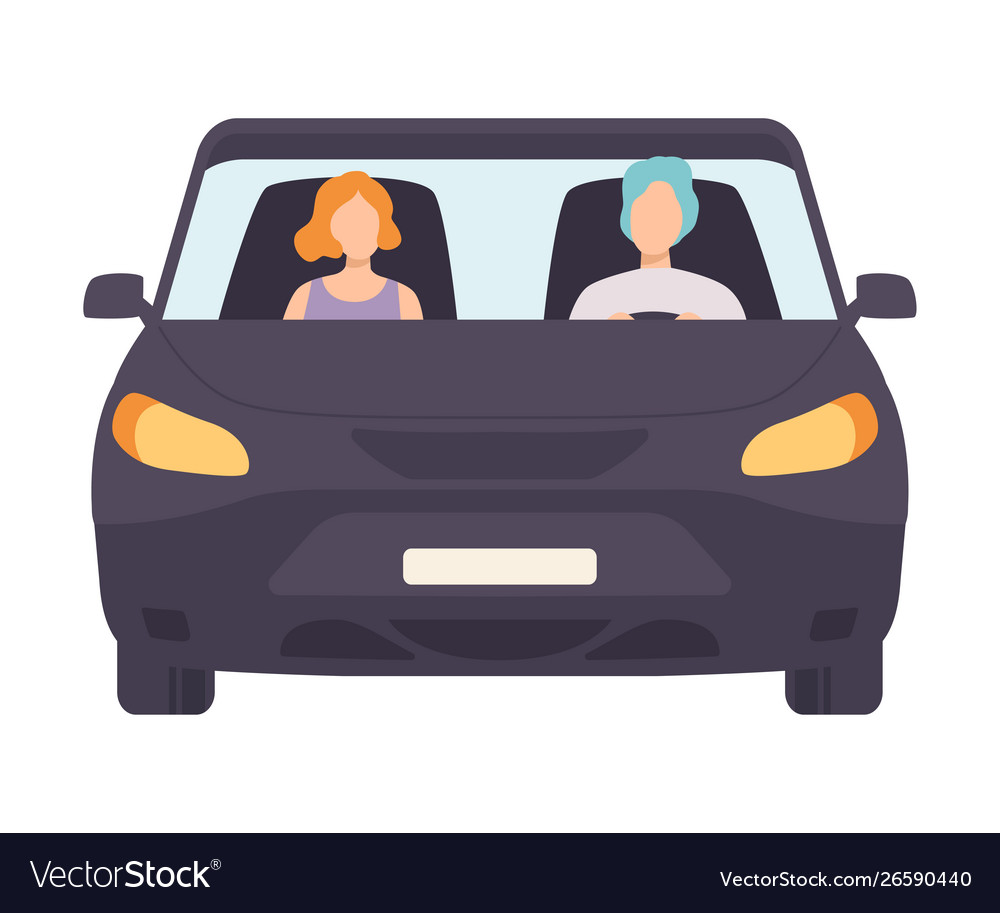 Driving pattern Analysis
Objective: To analyse driving patterns of individuals and alert in case of deviation from norm

Data: Sensor and GPS data

Methodology: Anomaly detection algorithms
Insurance Product Recommendation
Objective: Adequate coverage

Data: User profile and claims data

Methodology : Recommendation Engine
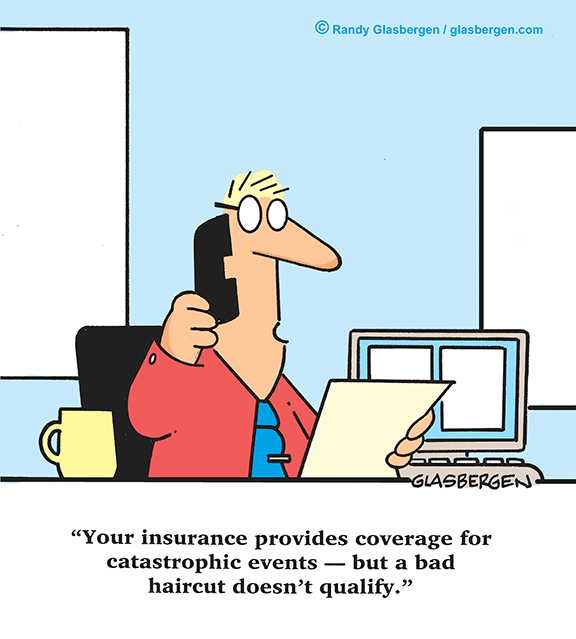 THANKS!
Any questions?
You can also reach us at: 
hemant@zensung.com
meetasha@zensung.com